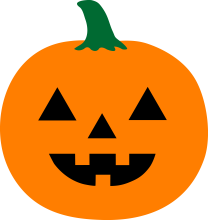 Kindergarten Shenanigans!
Miss Ball’s Weekly Newsletter
November 18, 2013
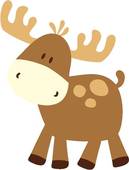 Blurb from Miss Ball:
Hi! We are working hard in here and I am so proud! I have a few reminders this week and that is it! Please, make sure your child is dressed appropriately for the weather as it is QUITE cold out these days! (YIKES, welcome to Michigan!  ) Also, please be sure to read with your child or have your child read at home. I send home backpack readers Monday through Thursday nights. It is very important that they read these and send them back each day. Also, check out our NEW WEBSITE below! Your lovie should be able to navigate it!!  
Miss Ball’s Contact info: ball@godwinschools.org – feel free to talk to me about any questions or concerns!
NEW Classroom Website: www.westkinder.weebly.com
Homework!

Alphabet Chart: Tap each letter  and say the letter name and sound.  Do this twice each night. 
Sight Word Chart: These are our sight words we’re working on. Tap and say each word 2 times each night. 
Tom’s Dog and Jets: Read Story. Fill in Blanks. 
Rhyming Pages: Directions on page 
Greater Than Page: count objects and write the number below it, circle the greater number.
Less Than Page: count objects and write the number below it, circle the lesser number.
What We’re Learning:
Writing: We will learn about punctuation. 

Math: We will learner about greater than and less than. 

Reading: We are working on blending and decoding as well as answering comprehension questions about our reading!   Sight Words: do, you, too.
Important Dates:
Nov. 26 – Early Release 12pm
Nov. 27-29 – Thanksgiving Break, NO SCHOOL
Wish List:

Glue sticks (we run out so fast!)